Discussion slides 

Dual-Phase ProtoDune

26/2/2016
Offline (downstream the online computing farm) and computing model:

MC production and code management actually centralized at CCIN2P3 in Lyon
Massive MC production expected at CCIN2P3 and possible other centers

6x6x6 data production at CERN and Fermilab

Software based on QSCAN (simulation/reconstruction); fast execution and easily adaptable for detector performance analysis, online monitoring and analysis :

Framework dealing with all the aspects of the detector simulation and reconstruction  going from:  geometry description, interface to MC transport codes like Geant3 and 4 via VMC, events generators like Genie, detector response and electronics simulation for both single and dual-phase, simulated and real events reconstruction and event display.  Interface to the raw and simulated data formats for various detector setups going from several R&D prototypes to WA105 3x1x1 and 6x6x6 and the 20 and 50 kton detectors considered in the LAGUNA-LBNO design study. Allowing to understand the performance of the detectors under construction like the 3x1X1 and 6x6x6  by also comparing  to the result obtained in the last 10 years with different prototypes.

3x1x1 simulation analysis and monitoring with QSCAN (September 2016)
Developing QSCAN for 6x6x6;  needed for detector optimization  analysis and online analysis/monitoring
Total data volume
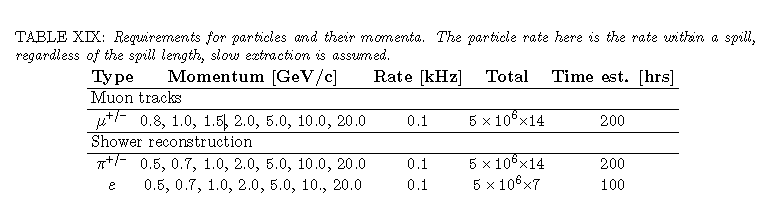 WA105 TDR: 175 M triggers, to be refined once the beam simulation will be available

If totally stored in non-zero-skipped, lossless compression format 
       (assuming Huffman, factor 10 compression: 15MB/event)  2.4 PB 

     (+ cosmic runs and technical tests)

Following discussions we had with the IT people at CERN this total data volume of 2.4 PB does not present any technical problem on the CERN and Fermilab storage facilities scale

Requested link from online-storage to CERN computing division at 20 Gbps, compatible with 100 Hz non-zero-skipped, Huffman compressed (factor 10) data flow

Existing fast link between CERN and FNAL
3